Programme d'activités, accueil de loisirs du parcdu 17/02 au 21/02/25Groupe des ce1/ce2/cm1 et cm2
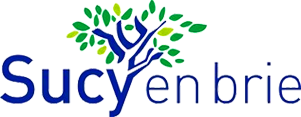 Mercredi 19/02
Jeudi 20/02
Lundi 17/02
Mardi 18/02
Vendredi 21/02
Sortie Château de Sucy (20 Places)

Création tête de mousquetaires
Jeux d’expression musicaux

Fabrication de blasons

Jeux extérieur 
« Défi coordination »

Jeu intérieur 
« Speed quizz »
Sortie Château de Sucy (20 Places)

Jeu intérieur « Dessinez c’est gagné »

Jeu de rôles « Loup Garou »

Création de parchemins

Jeu d’expression « Discours de mousquetaires »

Défi construction de château
Sortie Speed Park Bowling (50 Places)

Création de chapeaux Mousquetaires

Panel de jeux de sociétés

Fabrication de cartes à jouer

Jeu intérieur 
« Défi constructions »

Jeu extérieur « Human Foot »
Médiathèque de Sucy (16 Places) 

Fresque collective « Les mousquetaires »

Jeu d’expression « Duel mousquetaires »

Création de mini épées

Fabrication de puzzle géant

Jeu extérieur « Carré Magique »
Jeux de présentation

Lecture d’histoire de mousquetaires

Création de blasons

Fabrication d’épées

Jeux de Mimes

Jeu extérieur
 « Balle Gradée »
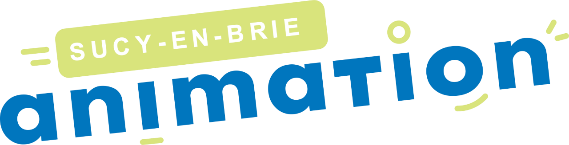 Les activités peuvent être modifiées en fonction des conditions climatique
Programme d'activités, accueil de loisirs du Parc du 24/02 au 28/02/25groupe des ce1/ce2/cm1 et cm2
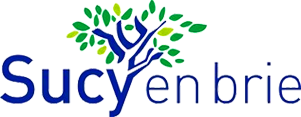 Mercredi 26/02
Jeudi 27/02
Lundi 24/02
Mardi 25/02
Vendredi 28/02
Piscine Sucy 
(16 Places)

Initiation calligraphie japonaise

Jeu d’expression « Défi sensoriel »

Jeu de sociétés « Memory Géant »

Jeu d’expression « Just dance »
Activité manuelle « Fabrication de roi / reines »

Jeu de sociétés « Pictionnary / Jeu de mémo »

Jeu extérieur « Espions du cardinal »

Atelier cuisine
Atelier floral
 (25 Places)

Piscine Sucy
(16 Places)

Création de poèmes

Fabrication de baguettes magique

Atelier peinture « Fresque collective »

Jeu d’expression « Relais Mimes »

Défi LEGO
Ciné JMP 
« Renard et lapine sauvent la forêt » (50 Places)

Piscine Sucy 
(16 Places)

Initiation « Origami »

Fabrication de couronnes

Panel jeux de sociétés

Fabrication de lettres et de sceaux royaux

Jeu « Shoot Ball»
Initiation aux arts Japonais

Fabrication de coffres forts

Jeu d’expression « Agit comme un mousquetaire »

Jeu extérieur « L’assaut royal »

Jeu extérieur
 « Le drapeau »
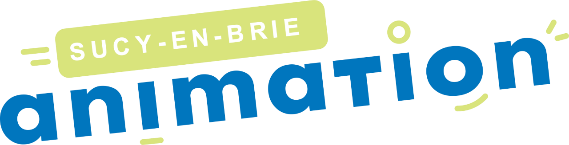 Les activités peuvent être modifiées en fonction des conditions climatique